Socialstyrelsens nya förskrift om våld i nära relation

Hälso- och sjukvårdens ansvar
Våga fråga! – Utbildning i våld i nära relationer
[Speaker Notes: Anledningen till att vi arbetar med våldsfrågan är den starka kopplingen mellan våld och ohälsa. Ska patienten få rätt vård, och för att utnyttja vårdens resurser effektivt, behöver patienter erbjudas rätt behandling som ibland kan vara att ta sig ur, eller få behandling för tidigare våldsutsatthet. Forskning visar att våldsutsatta sökt vård flera gånger utan att personal har förstått vilka erfarenheter som ligger bakom. Det handlar om att hitta orsak till patientens ohälsa och inte avgränsa sig till dennes symtom.  
Det här är en grupp som är vårdsökande och de riskerar att bollas runt om vi inte identifierar det som kan vara grunden till symtomen, våldsutsatthet, fysisk eller psykisk. 

Ex. smärtkliniken Västervik. 

Möter du kvinnor i ditt jobb så möter du våldsutsatta kvinnor, samma sak gällande barn.
Patientgruppen söker inom alla medicinska specialiteter. Kunskap behövs överallt.
I socialstyrelsens vägledning för att öka förutsättningarna för att upptäcka våldsutsatthet står följande: Våldsutsatta kvinnor är överrepresenterade inom psykiatrisk vård och att det är god klinisk praxis att ställa rutinfrågor om våld. Det finns inte så mycket svensk forskning gällande koppling mellan våld och missbruk. Allt tyder på stor utsatthet hos kvinnor i missbruk och beroende, tidigare eller pågående våld. En studie visar t.ex. att 92 % av gruppen utsatts för fysiskt eller sexuellt våld eller hot om våld i vuxen ålder. De har också en överrepresentation för tidigare övergrepp som kan förklara, eller öka förståelsen för, deras nuvarande mående och missbruksproblematik. 

Ni kommer alla att ha patienter som har symptom som kommer av att de har utsatts för våld. Ni behöver bli den person som frågar efter våld. 

Få berättar spontant
Studier har visat att kvinnor mycket sällan berättar spontant att de har utsatts för våld. 
De allra flesta har sällan något emot att få frågor om detta. 

Personal inom hälso- och sjukvården har en nyckelroll när det gäller att upptäcka våldsutsatthet. 
Många, framför allt, kvinnor söker vård för akuta skador eller kroniska besvär orsakade av våld. Men -  om de inte får en direkt fråga kanske de väljer att inte berätta om sina erfarenheter. 

För att vårdgivaren ska kunna erbjuda en god vård enligt hälso- och sjukvårdslagen är det därför nödvändigt att undersöka om våld är orsaken till sjukdom och ohälsa.]
Definition av våld
Fysiskt våld 

Psykiskt våld (inkl. kontroll, begränsning av umgänge, latent våld, hotfulla blickar osv.)

Materiellt våld 

Ekonomiskt våld 
 
Sexuellt våld 

Försummelse
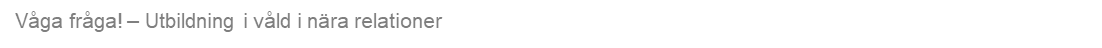 [Speaker Notes: Fysiskt våld (exempelvis örfilar, dra i håret, knuffa, hålla fast, sparkar, slag mot kroppen, stryptag, könsstympning med mera)
Psykiskt våld (hot, kontroll, kränkande och nedsättande ord). Att isoleras och att inte få träffa vem man vill. Här ingår även latent våld och att konstant leva under hot om våld/risk för nytt våld samt att bli gift mot sin vilja.
Materiellt våld (förstöra inredning, klippa sönder kläder, dagböcker, foton, mobiltelefon, glasögon, tandproteser etc.)
Ekonomiskt våld (tvingas skriva under handlingar, får ej förfoga över egen ekonomi)
Sexuellt våld (påtvingade sexuella handlingar, våldtäkt)
Försummelse (gäller främst äldre och personer med funktionsnedsättning och handlar om att medvetet ge felaktig medicinering, bristande hygien, lämna utan tillsyn med mera).]
Socialstyrelsens föreskrifter och allmänna råd om våld i nära relationer HSLF-FS 2022:39
7 kap. Hälso- och sjukvårdens ansvar
2 § Vårdgivaren ska fastställa rutiner för när och hur personalen i dess verksamheter ska ställa frågor om våld för att kunna upptäcka våldsutsatta och barn som bevittnat våld som behöver vård.
Mall för att upprätta lokal rutin på vårdgivarwebben
(Vårdgivare Kalmar län)
Vem är vårdgivaren?
Socialstyrelsens föreskrifter och allmänna råd om våld i nära relationer HSLF-FS 2022:39
Åtgärder för våldsutsatta vuxna 

10 § Om en vuxen visar symtom eller tecken som väcker misstanke om att personen är våldsutsatt, ska vårdgivaren se till att hälso- och sjukvårdpersonalen frågar den vuxna i enrum om orsaken till symtomen eller tecknen.

I lokal rutin anger ni ”när, vilka patienter, hur och vilken personal ska fråga”
Tecken och symtom som bör föranleda frågor om våldsutsatthet
Värk och smärta
Problem med mage 
Sömnsvårigheter
Psykiska åkommor / oro / ångest / depression / självskada / suicidtankar
Riskbruk / missbruk
Söker vård upprepade gånger för diffusa åkommor / oklar skadebild
Stark rädsla/reaktion vid viss typ av undersökning
Fysiska skador 
Ologiska förklaringar till hur skador uppkommit
Våga fråga! – Utbildning i våld i nära relationer
[Speaker Notes: En del söker vård många gånger och kan upplevas som överkänsliga eller gnälliga. Utsattheten sätter sig som symtom. Många söker vård för symtom och ohälsa som de själva inte kopplar till våldet.
Normaliseringsprocessen medför att det är svårt som utsatt att se sambandet mellan våldet och ohälsan. 

Varför vill Greta inte åka hem? Ställ fråga om hur hon har det, om hon är orolig över något gällande att komma hem. 
Partner/anhörig är överbeskyddande, kontrollerande eller vägrar lämna sin partner/närstående ensam
Depression är dubbelt så vanligt bland kvinnor och män som varit utsatta för allvarligt psykiskt våld (Referens: NCK, 2014 Våld och hälsa)
Självskadebeteende, ångest, självmordsförsök, riskbruk och psykosomatiska symptom, har visats vara vanligare hos personer som har varit utsatta för allvarligt sexuellt eller fysiskt våld. 
Studier påvisar att psykiatripatienter har en mycket hög andel av relationsvåld i sin livshistoria. Dessa personer upplever oftare än andra, depressioner och många lider av post traumatisk stress (G. Dillon et.al, 2013, International Journal of Family Medicine Article ID 313309)]
För att personer med erfarenhet av våld ska få adekvat vård, stöd och hjälp behöver våldet upptäckas. 

Ovanligt att patient självmant berättar om erfarenheter av våld – vi behöver fråga.
Den som frågar fler  identifierar fler
Våga fråga! – Utbildning i våld i nära relationer
[Speaker Notes: För att du som vårdgivare ska kunna upptäcka våld behöver du rätt glasögon.  
Berättar inte självmant, kanske svarar nej första gången. Fråga flera gånger.
Den som frågar fler – identifierar fler. 

Socialstyrelsen dödsfallsutredningar av barn och vuxna som har avlidit med anledning av brott. Utredningarna visar att våldet inte upptäcktes av de involverade samhällsaktörerna, och blev oftast inte känt om inte den våldsutsatta på eget initiativ berättade om sin utsatthet. Frågor om våld ställs inte alltid i det praktiska arbetet vare sig inom hälso- och sjukvården eller inom socialtjänsten, trots de föreskrifter och allmänna råd, vägledningar och utbildningsmaterial som har tagits fram och spridits till professionen via konferenser, möten och utbildningsinsatser under de senaste åren. Dödsfallsutredningarna visade att inte heller Försäkringskassan, Arbetsförmedlingen eller Migrationsverket hade frågat något av de brottsoffer de hade haft kontakt med om erfarenhet av våld. De har därför, som statliga myndigheter, ålagts att rutinmässigt fråga om våld.]
Socialstyrelsens föreskrifter och allmänna råd om våld i nära relationer HSLF-FS 2022:39
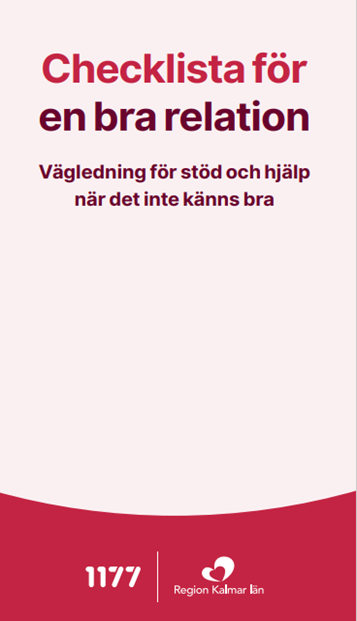 Åtgärder för våldsutsatta vuxna 
Om misstanken om våld eller andra övergrepp kvarstår, ska vårdgivaren se till att hälso- och sjukvårdspersonalen 
beaktar vilka behov den vuxna kan ha av vård såväl fysiskt som psykiskt med anledning av våldet, 
informerar om möjligheten till vård inom hälso- och sjukvården, stöd och hjälp från socialtjänsten samt kontakt med frivilligorganisationer, 
hjälper den vuxna att få kontakt med socialtjänsten om denne samtycker till det, och 
tar reda på om det finns barn i den vuxnas familj och gör anmälan till socialtjänsten enligt 14 kap. 1 § socialtjänstlagen (2001:453) vid misstanke om att barnet eller barnen far illa.
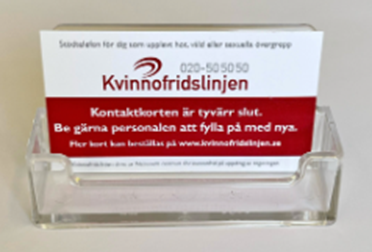 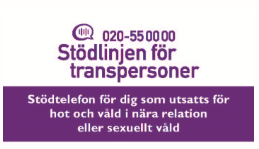 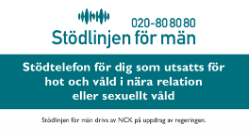 Vård och behandling inom vården
Socialtjänsten bör kunna erbjuda: 
information och råd,
stödsamtal,
hjälp att ordna stadigvarande boende,
stöd i föräldraskap,
hjälp vid kontakt med andra myndigheter, som t.ex. Polismyndigheten och Skatteverket och
handlägga akut behov av ekonomiskt bistånd
Insatser till våldsutövare
Behandlande stödkontakt / samtalsstöd inom egen verksamhet
Vård och behandling med anledning av t.ex. trauma, egen verksamhet eller psykiatri
Stödjande, reflekterande insats
Spårsäkring och uppföljning efter sexuellt våld
Somatisk vård
Socialstyrelsens föreskrifter och allmänna råd om våld i nära relationer HSLF-FS 2022:39
7 kap. Hälso- och sjukvårdens ansvar
4 § Vårdgivaren ska fastställa rutiner för hur barns behov av information, råd och stöd ska beaktas.
5 kap. 7 § första stycket 4 hälso- och sjukvårdslagen (2017:30) och 
6 kap. 5 § andra stycket 4 patientsäkerhetslagen (2010:659)

(Rutin finns på Vårdgivare Kalmar län – sök ”barn som anhörig”)
Barns rätt till information (barn som anhörig) 5 kap. 7 § HSL (hälso- och sjukvårdslagen), 6 kap. 5 § PSL (patientsäkerhetslagen)
Barns behov av information, råd och stöd ska särskilt beaktas t.ex. när en förälder
har en psykisk störning eller en psykisk funktionsnedsättning
har en allvarlig fysisk sjukdom eller skada
har ett missbruk av alkohol eller annat beroendeframkallande medel
utsätter eller har utsatt barnet eller en närstående till barnet för våld eller andra övergrepp
plötsligt eller oväntat dör
Socialstyrelsens föreskrifter och allmänna råd om våld i nära relationer HSLF-FS 2022:39
Övrigt i föreskriften om hälso- och sjukvårdens ansvar: Se ”vårdgivare Kalmar län”  våld i nära relationer

Åtgärder för våldsutsatta vuxna 
Åtgärder för våldsutsatta barn och barn som bevittnat våld
Skyldigheten att orosanmäla till socialtjänst vid misstanke om att ett barn far illa
Samverkan mellan vårdgivare och med externa aktörer
SIP vid behov av insatser från både hälso- och sjukvård och från socialtjänst 
Säkerställa att det är möjligt att föra journal om en patient har skyddade personuppgifter
Socialstyrelsens föreskrifter och allmänna råd om våld i nära relationer HSLF-FS 2022:39
Allmänna råd
Vårdgivaren bör se till att personalen i verksamheten har kunskap om våld och andra övergrepp av eller mot närstående för att kunna ge god vård samt har förmåga att omsätta kunskapen i det praktiska arbetet.
Konferens: Våld i ungas relationer, sexuellt våld och att föra de viktiga samtalen med ungdomar om deras situation 17/8 (torsdag) kl. 08.30 – 15.30 i Kalmarsalen (inbjudan kommer)
Målgrupp: 
De som möter ungdomar och unga vuxna i sitt arbete eller fritidsverksamhet (elevhälsa, ungdomsmottagning, lärare, fritidgårdspersonal, föreningsledare, socialsekreterare/förebyggare/fältare, vårdpersonal m.fl.) 
Huvudteman:
Carolines forskning om våld i ungas relationer, förekomst, hur våldet tar sig uttryck. 
Josefin om hur vi praktiskt kan finnas där för ungdomarna, föra samtalen om våld och vara till verklig hjälp. Samtalsmetodik.
Carina om hennes lokala studie av bl.a. kopplingen mellan våldsutsatthet och ohälsa.
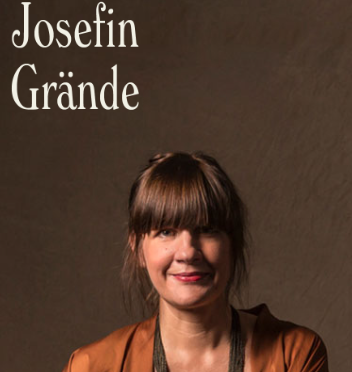 Psykoterapeut, föreläsare, skribent
Carolina Överlien, 
Professor Stockholms universitet
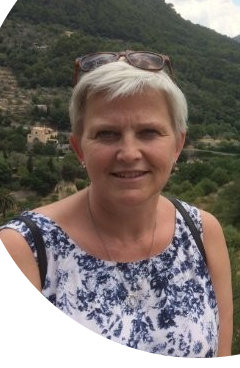 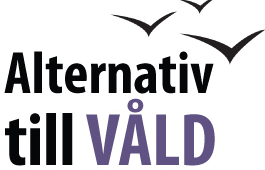 Carina Petersson, doktorand LNU ”dömer du mig om jag berättar” – om ungdomars våldsutsatthet och självskattade hälsa
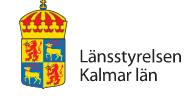 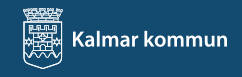 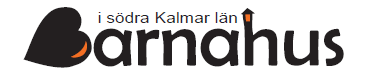 Tveka inte att ta kontakt så hjälps vi åt!
Samordnare våld i nära relation: 
Maria LindqvistFolkhälsoutvecklare0480 - 845 82maria.lindqvist1@regionkalmar.se
Våga fråga! – Utbildning i våld i nära relationer